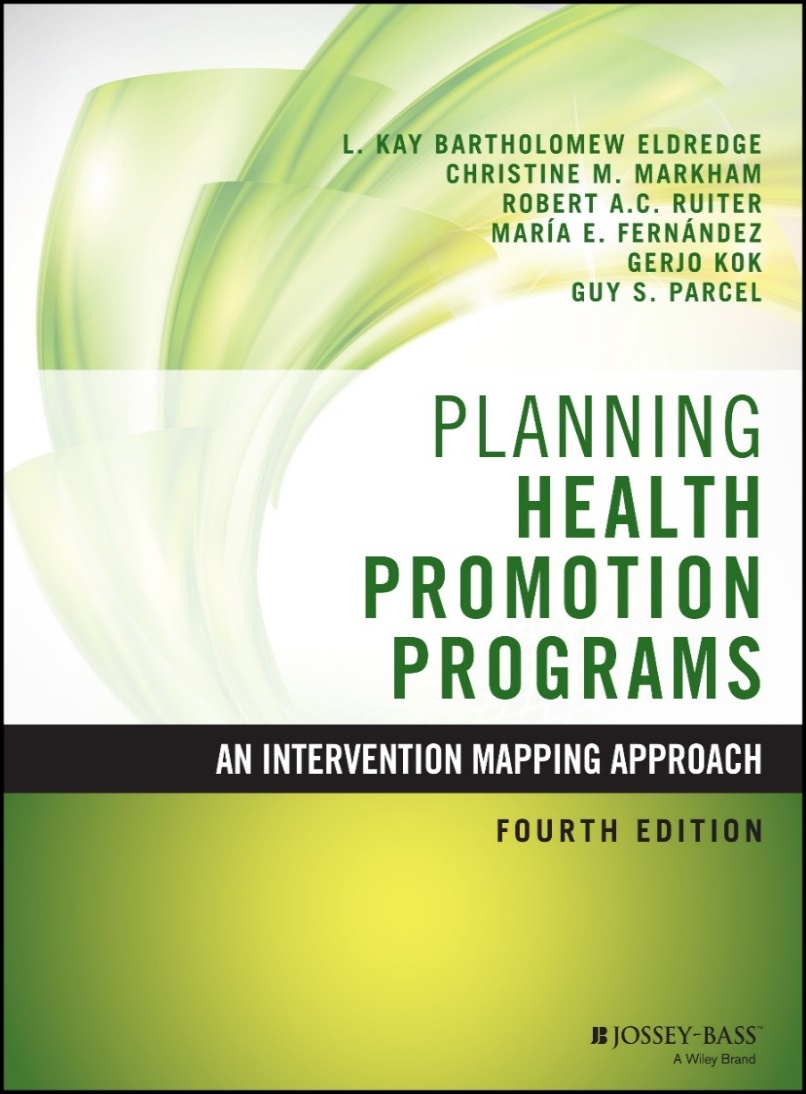 Intervention Mapping Step 5: Program Implementation Plan
Intervention Mapping Steps
Logic model of the problem 
Program outcomes and objectives (logic model of change)
Program design
Program production
Program implementation plan
Evaluation plan
2
Planning for Program Use is Essential
The ultimate impact of a health education or health promotion program depends on: 
Effectiveness of the intervention
Reach in the population
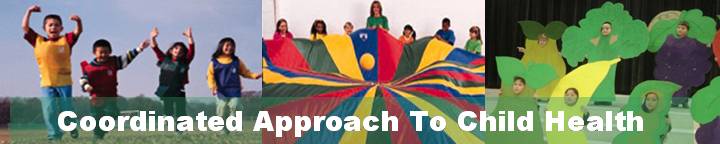 3
Focus of Step 5
For new programs, demonstration, and research projects:
Plan for initial implementation to ensure program is used as intended during the evaluation trial
For programs that have already been implemented and evaluated:
Develop an implementation intervention to enhance dissemination or ‘scale-up’ for widespread use
4
EBI and Implementation Intervention Targets and Outcomes
INSERT Figure 8.1 HERE
Figure 8.1
5
Using Dissemination and Implementation Theories and Frameworks
Diffusion of Innovations Theory
Theories of Organizational Change
RE-AIM
Interactive Systems Framework
Consolidated Framework for Implementation Research
6
Step 5: Tasks
Identify potential program implementers
State outcomes and performance objectives for program use
Construct matrices of change objectives for program use
Design implementation interventions
7
Task 1: Identify Potential Program Implementers
Who will decide to adopt and use the program?
Which stakeholders will decision makers need to consult?
Who will make resources available to implement the program?
Who will implement the program? 
Will the program require different people to implement different components?
Who will ensure that the program continues as long as it is needed?
8
Task 2: State Outcomes and Performance Objectives for Program Use
Program use outcomes
Adoption is a decision to use a new program
Implementation is the use of the program to a “fair trial point”
Maintenance is the extent to which the program is continued and becomes part of normal practices and policies
9
Stating Performance Objectives for Program Use
Performance objectives make clear who has to do what for the program to be adopted, implemented, and continued
Step 5 performance objectives are similar to those in Step 2 for behavior and environmental outcomes—except that the outcomes in Step 5 are program adoption, implementation, and maintenance
Adoption Outcome
[Someone] adopts the [innovative program] as indicated by [the evidence to indicate adoption]
The management team at [each] clinic decides to adopt the Peace of Mind Program (PMP) as indicated by the clinic director signing a memorandum of understanding
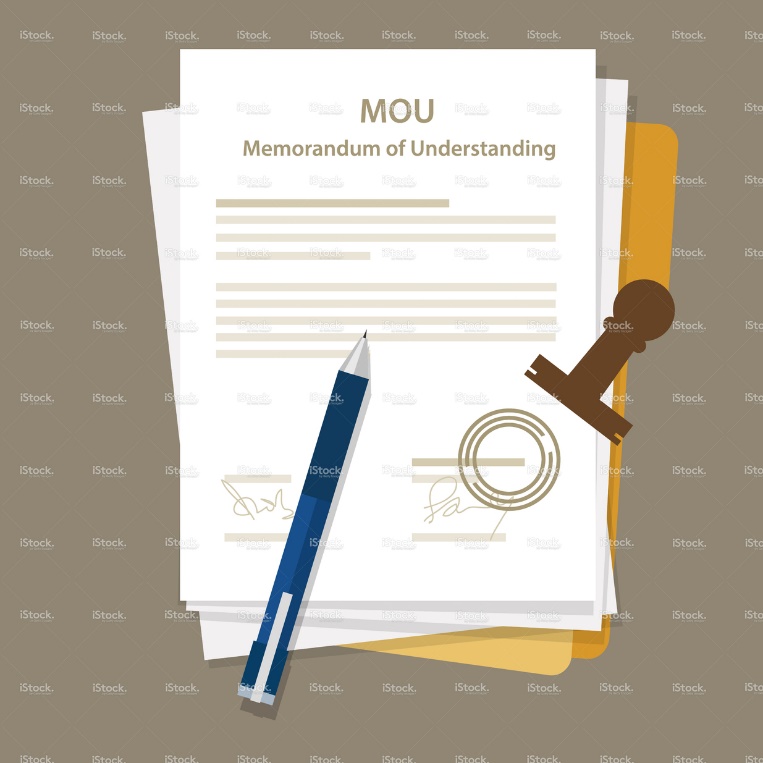 Example Performance Objectives for Adoption
The Management Team members will:
Review PMP materials and evaluation results
Compare the intended outcomes with current mammography services and completion rates
Agree to participate in the PMP
Agree to expand mammography services
Provide a program champion for the PMP
Review the PMP program manual including phone-counseling scripts
(cont’d…)
Continued…
Work with partners to draft, edit, and sign the Memorandum of Understanding (MOU)
Gain support from stakeholders’ reaction to the program (care providers, decision makers, navigators/schedulers, patients)
13
Implementation Outcome
The [organization or individual] will implement [innovative program] including use of [program components]

The [clinic managers and staff] will implement [the PMP program] including use of [all program components]
Example Performance Objectives for Implementation
Clinic decision makers will:
Communicate with staff about practice change/role changes for patients due for mammography
Designate time for EBI training
Program champion will:
Arrange for any change to EHR or reporting for PMP
Arrange for patient referrals for mammograms
Patient navigator will:
Conduct telephone barrier counseling
Use active-listening protocol when talking with patient
Maintenance Outcome
Decide on the type of outcome to be achieved: 
Institutionalization (integration into organization’s routines)
continuation of health effects
some combination of these
Clinic leadership will maintain the PMP as part of a clinic’s standard practice for every appointed mammography patient after initial funding is withdrawn
Example Performance Objectives for Maintenance
Program champion will:
Discuss with decision makers the continuation of the PMP after funding
Work with decision makers to continue contractual arrangements for increased mammography services
Add PMP tasks to normal clinic reminder calls
Ensure that no-show rates continue to be reported (and remain stable or on a downward trend)
Clinic decision makers will:
Approve steps to ensure integration of the PMP into normal clinic routines
Task 3: Construct Matrices of Change Objectives for Program Use
Use Core Processes to select determinants of program use
Pose a question (Why would adopters decide to use the program?)
Brainstorm a list of provisional answers
Review the theoretical and empirical literature to refine or add to list
Collect new data from potential program adopters and implementers
18
Example Determinants
Awareness of the program 
Perceptions about the program’s characteristics
Perceived benefits of program use
Self-efficacy and skills for implementation
Values supportive of program goals
Social or Structural Factors
Time
Resources
Social support
Reinforcement
Partial Matrix for Adoption
INSERT FIRST PAGE OF TABLE 8.1 HERE
Partial Table 8.1
21
Task 4: Design Implementation Interventions
The final task in Step 5 (similar to Step 3) is to develop an implementation intervention to influence program use
Choose change methods and practical applications
Design the scope and sequence
Produce materials for an implementation intervention to influence program use
22
Example Implementation Intervention Plan
INSERT TABLE 8.2 HERE
Table 8.2
23
Example
It’s Your Game…Keep It Real (IYG)

A sexual health education program for middle school students
24
Task 1: Identify Potential Program Implementers
Decision makers for Adoption
School District
School Health Advisory Council (SHAC)
School Board Members & Superintendent
School Level
Principals
Decision makers for Implementation
Principal
Physical education teachers
Computer laboratory or library staff
25
Continued…
Decision makers for Maintenance
School District
School Health Advisory Council (SHAC)
School Board Members & Superintendent
School Level
Principals
26
Task 2: State Outcomes and Performance Objectives for Program Use
The planning group use theoretical and empirical evidence to develop four outcomes and related performance objectives for program use
27
Program Outcomes
Adoption
The SHAC will recommend and support the delivery of “It’s Your Game…Keep it Real” (IYG), an effective HIV, STD, and pregnancy prevention program, in their district
School principals, parents and other community members will adopt and support the delivery of IYG
Implementation
Principals, physical education teachers, and other necessary staff will implement  IYG 
Maintenance
The SHAC, district administrators, principals, physical education teachers, and other necessary staff will maintain the delivery of IYG in their district and middle schools
Task 3: Partial Matrix for Adopters
Partial Matrix for Implementers (Teachers)
Task 4: Design Implementation Interventions
INSERT TABLE 8.4 HERE
Table 4
31
Teacher Training Topics
Overview of IYG curriculum 
Adolescent sexual health 
Life skills (decision-making, communication and refusal skills)
Puberty
Healthy relationships
HIV, STD, and teen pregnancy
Lesson demonstration and modeling
Interactive lesson practice and feedback
Strategies for classroom management
Guidelines for adapting the curriculum
Action planning for effective implementation
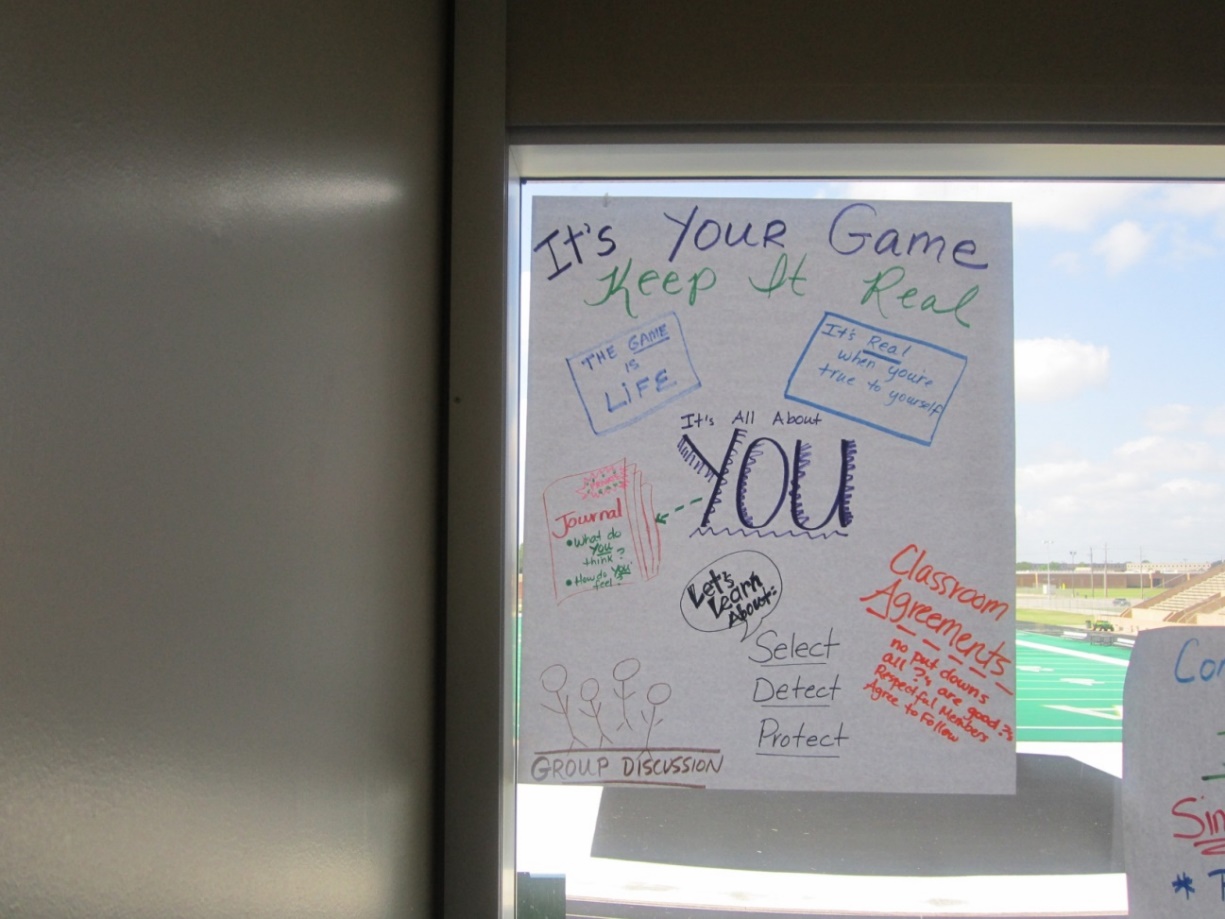 32
Teacher Newsletters
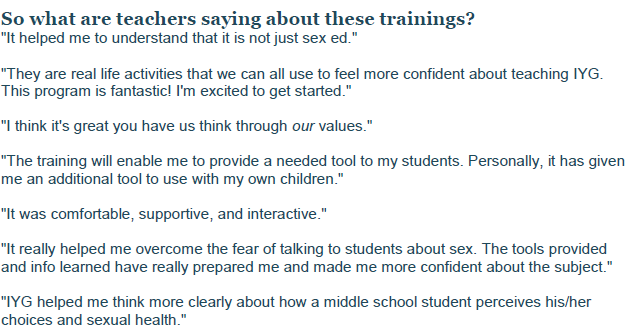 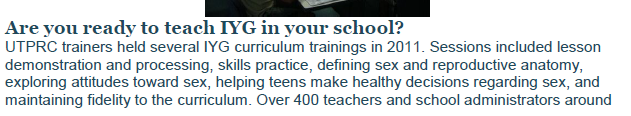 Summary
IM Step 5 comprises 4 key tasks:
Identify potential program implementers
State outcomes and performance objectives for program use
Construct matrices of change objectives for program use
Design implementation interventions
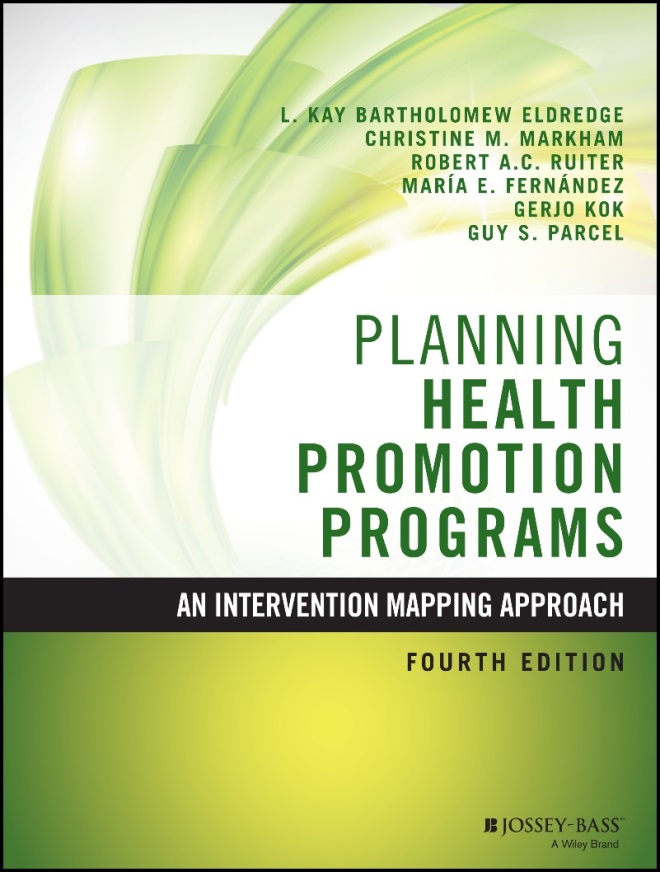 Questions?